MicroCast: Cooperative Video Streaming on Smartphones
Lorenzo Keller, Anh Le, Blerim Cic, Hulya Seferoglu
LIDS, Christina Fragouli, Athina Markopoulou

MobiSys’12, June 25–29, 2012

Speaker : Chia-Chih,Lin
Outline
Introduction
Related Work
MicroCast Architecture
MicroCast Algorithm
Implementation in Details
Evaluation
Discussion
Conclusion
Comment
Introduction
Motivation
Video traffic increasing(3G and 4G as well)
A group of users want to watch same video within proximity of each other
Problem
Each phone’s individual cellular connection may not be sufficient for providing high video quality
MicroCast System Intro.
MicroCast
MicroDownload	
Scheduler
Two interface for data delivery
MicroNC-P2
all-to-all dissemination scheme for local sharing content
Combination of WiFi overhearing and network coding
Significantly outperforms state-of-the-art P2P schemes
MicroBroadcast
High rate packet broadcast(first android-based system)
MicroCast System Scenario
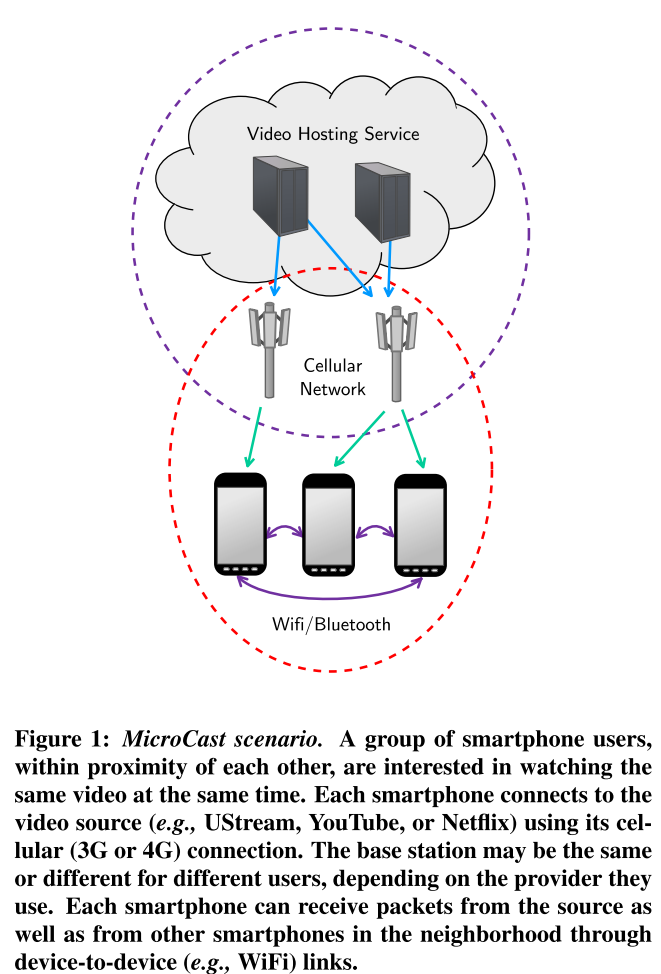 Outline
Introduction
Related Work
MicroCast Architecture
MicroCast Algorithm
Implementation in Details
Evaluation
Discussion
Conclusion
Comment
Related Work
Cooperative Mobile/Wireless Systems
WiFi direct in Android(Ice Cream Sandwich)
Network Coding
Cooperative/Wireless Systems
Implementation
Peer-to-Peer system
Optimization
Contribution
Outline
Introduction
Related Work
MicroCast Architecture
MicroCast Algorithm
Implementation in Details
Evaluation
Discussion
Conclusion
Comment
MicroCast Architecture
Setup
3G to server and WiFi to local users
Assumptions
Small number of users(6-7)
Users know and trust each other
All user are within proximity of each other
All local links have similar rates on average
In every phone, cellular connection for the downlink and WiFi to establish local links(parallel)
MicroCast Architecture
MicroDownload
Only runs on one of the phones that initiate download
MicroNC-P2
Distributing segments using local wireless network
MicroBroadcast
Pseudo-broadcast over WiFi
Requester
Retrieves segments of video from the video source
Storage
Graphical User Interface(GUI)
[Speaker Notes: MicroDownload : only run on one of phones(in the group) that initiates the download, instructs the requesters of all phones which segments to download from the server]
Architecture
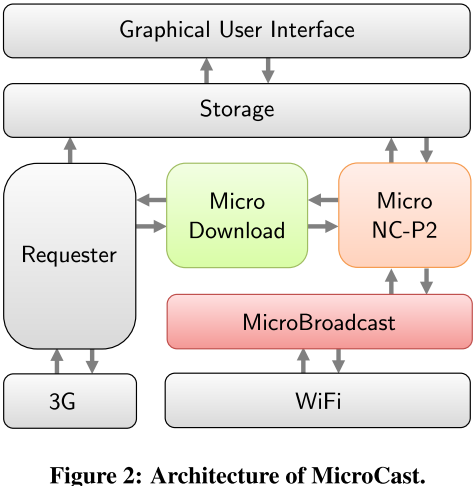 GUI
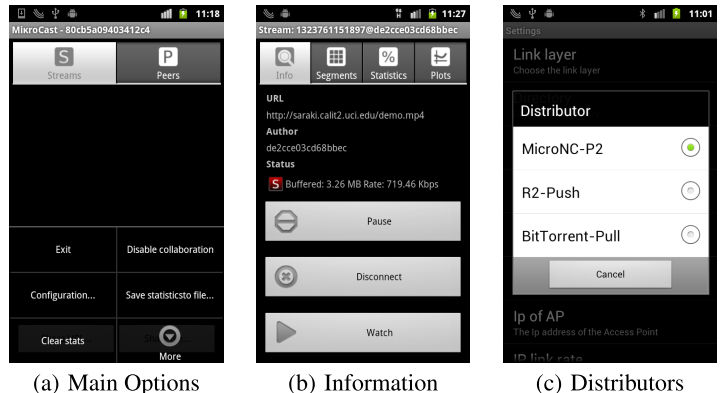 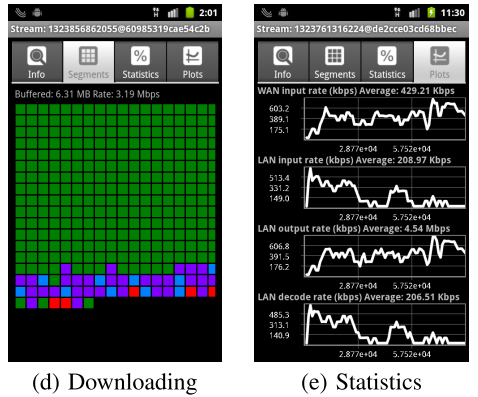 Outline
Introduction
Related Work
MicroCast Architecture
MicroCast Algorithm
Implementation in Details
Evaluation
Discussion
Conclusion
Comment
MicroCast Algorithm
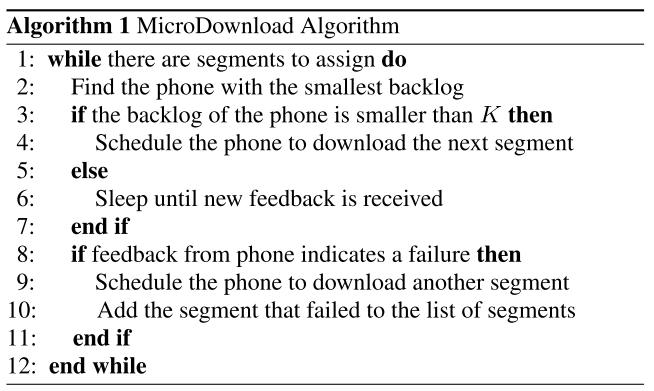 MicroCast Algorithm
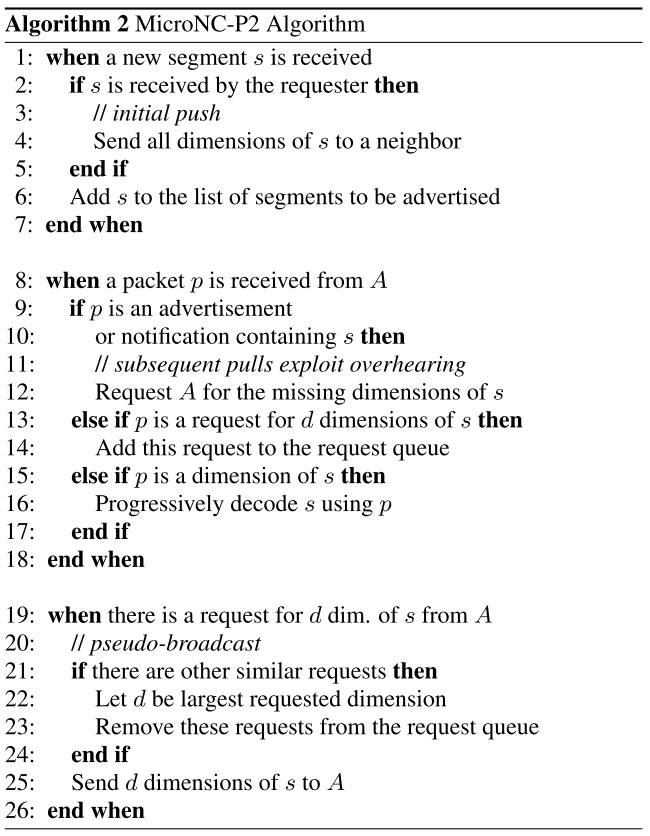 MicroCast Algorithm
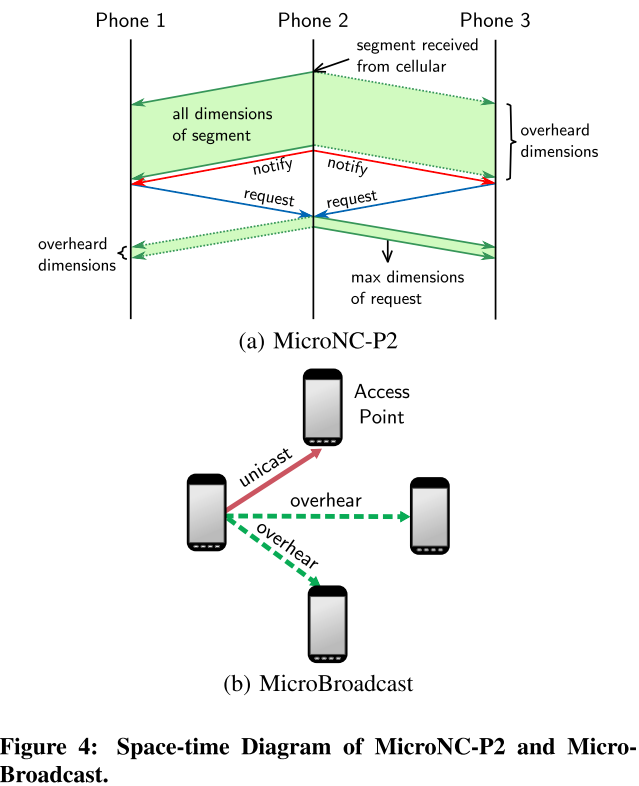 Reception Rate
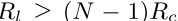 Where Rl is  Receive rate in local,Rc is Receive rate in cellular, and N is the number of phones
Outline
Introduction
Related Work
MicroCast Architecture
MicroCast Algorithm
Implementation in Details
Evaluation
Discussion
Conclusion
Comment
Architecture Details
Devices
Requester
Three types of sources: HTTP, file, and content
Storage
Java API,
Android MediaPlayer(for playback)
GUI
MicroBroadcast
Application layer implementation of a network stack
[Speaker Notes: HTTP from server
File means local file
Content represents ContentProvider API  by android , (e.g., camera)]
Multiple Network Interface
Downlink(3G or WiFi)
Local cooperation(WiFi or Bluetooth)
Not suggest WiFi+Bluetooth
Challenges from android connectivity manager
Shut down when both interface are activated
Network Coding
Use generation-based network coding
CPU Limitations
NC is CPU intensive operation
Need an efficient way to encode/decode
Java vs native code (C)
Implementing High-Rate WiFi Broadcast
Disadvantages in 802.11 broadcast mode
Lacks a back-off mechanism
Transmission rate is limited(base rate, 1Mbps)
Not always adapt on Android phone(wireless driver and firmware limitation)
High-Rate WiFi Broadcast cont.
Possible sol : Pseudo-broadcast(overhearing)
Challenges:
Phone do not support the promiscuous mode
Android do not support pseudo-broadcast
Overhearing is not available in ad-hoc mode
Implement “pseudo-ad-hoc mode”(Fig 4.(b))
Outline
Introduction
Related Work
MicroCast Architecture
MicroCast Algorithm
Implementation in Details
Evaluation
Discussion
Conclusion
Comment
Evaluation
Download time
Video rate
Testbed :
4 Samsung Captivate 3Nexus S
1G Cortex-A8 CPU
512MB RAM
6 use Android 2.3, 1 use Android 4.0
MicroDownload
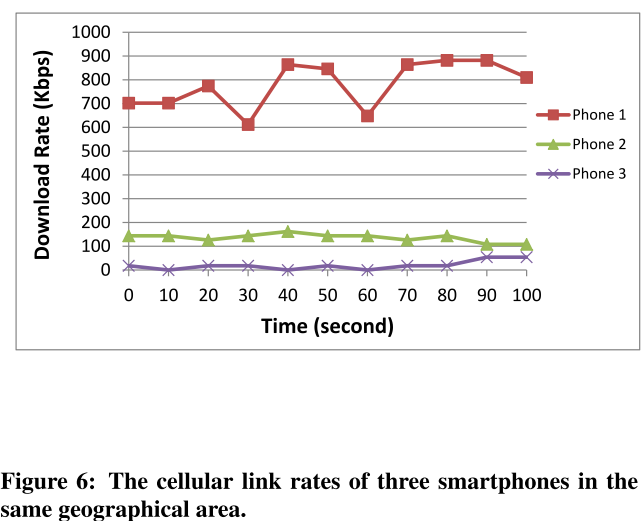 MicroNC-P2
Compare to
BitTorrent-based distributor (BitTorrent-Pull)
R2-based distributor (R2-Push)
Consider
Clique and star topologies
using UDP packets locally
BitTorrent-Pull&R2-Rush
BitTorrent-Pull
Three main types of messages
Bitfield and have
Request
Piece
R2-Push
Two main types of messages
Data
brake
BitTorrent-Pull&R2-Rush
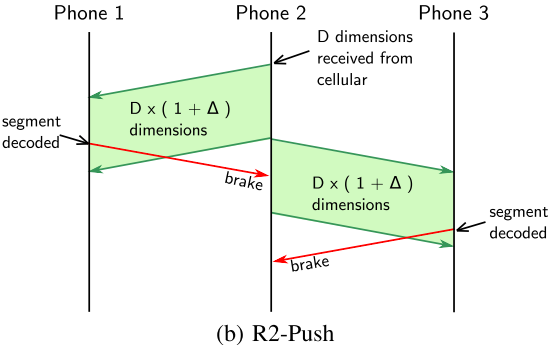 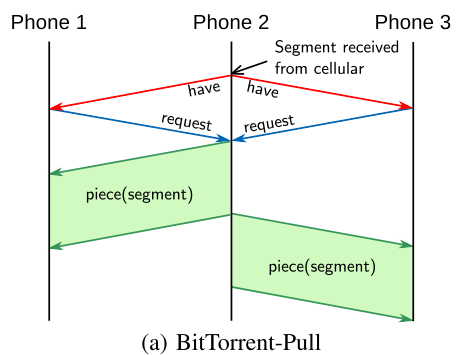 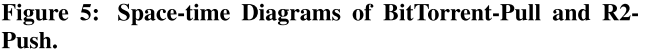 Evaluation of MicroNC-P2
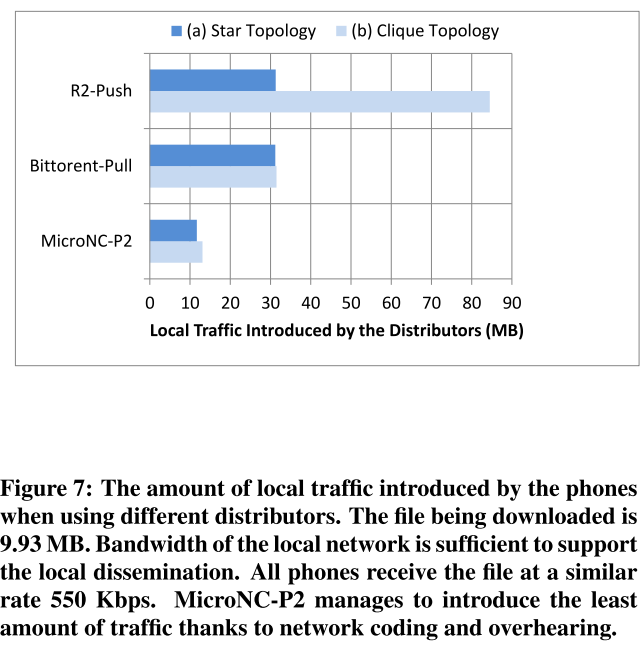 Evaluation of MicroCast
7 phones
4 has 3G
Locally UDP
Support up to 20 Mbps UDP traffic
Star topology
Use pseudo-adhoc
9.93 MB file
Average of 3 experiments
Evaluation of MicroCast
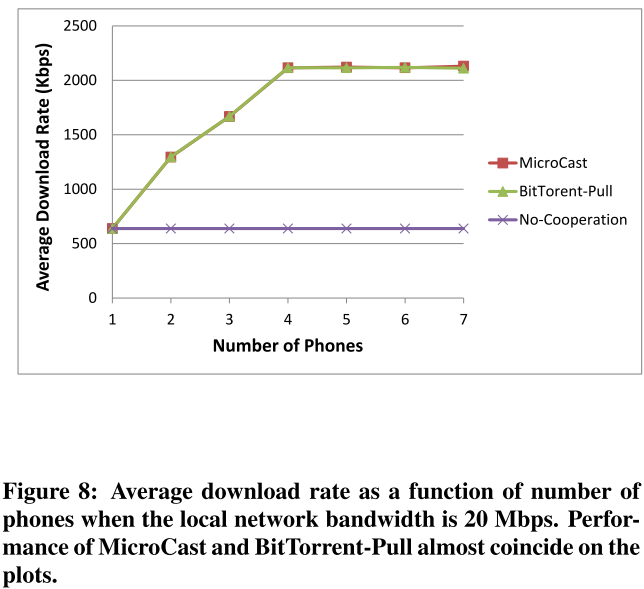 Evaluation of MicroCast
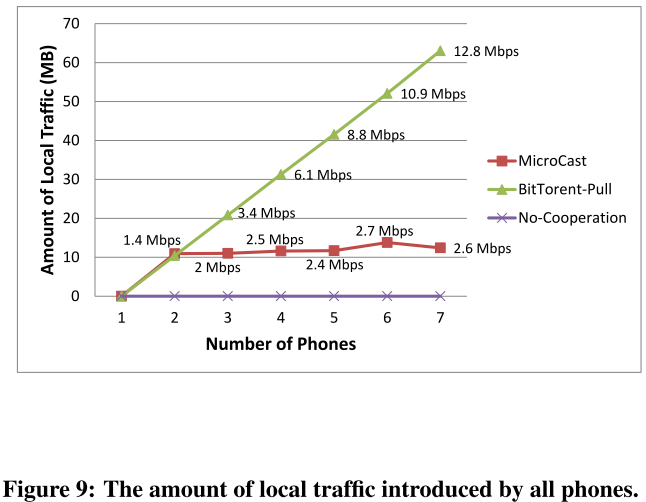 Evaluation of MicroCast
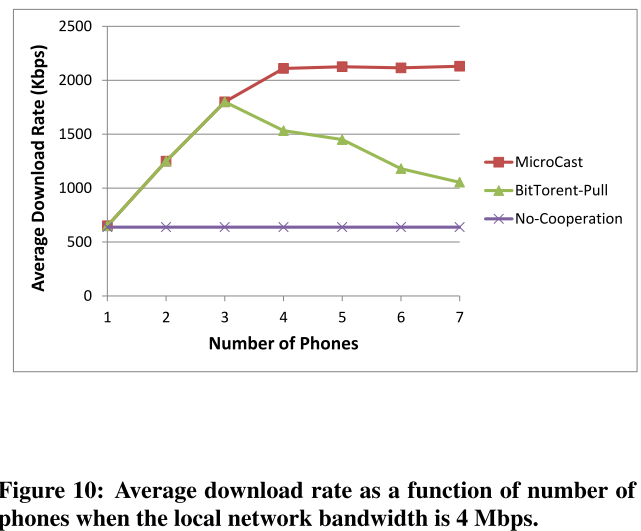 Energy consumption
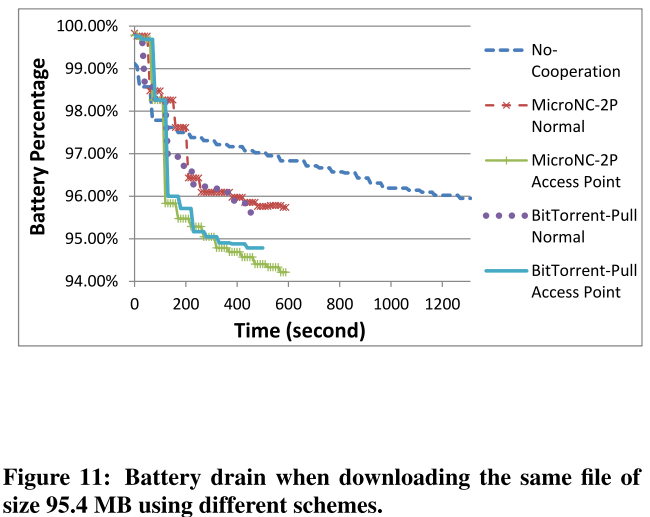 Evaluation of NC Implementations
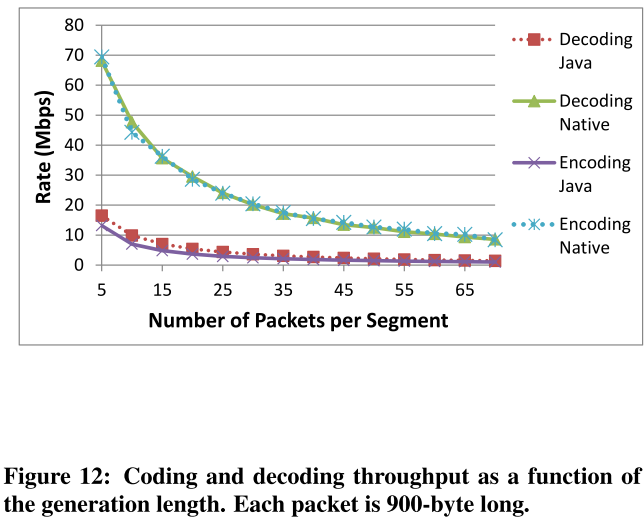 Outline
Introduction
Related Work
MicroCast Architecture
MicroCast Algorithm
Implementation in Details
Evaluation
Discussion
Conclusion
Comment
Discussion
Limitations and Extensions
Highly modular
Bluetooth vs WiFi for local sharing
Pros and cons
Need not to root the phone
Support single and mulit-hop
But not support broadcast
WiFi vs cellular  for download from server
No longer independent as they both use WiFi
MicroDownload can be improved
Small number of trusted users(under 7 users)
Outline
Introduction
Related Work
MicroCast Architecture
MicroCast Algorithm
Implementation in Details
Evaluation
Discussion
Conclusion
Comment
Conclusion
MicroCast enables users to watch the same video from the internet
It cooperatively uses the resources on all smartphone of the group
Three mainly components
Results demonstrate significant performance without battery penalty
Outline
Introduction
Related Work
MicroCast Architecture
MicroCast Algorithm
Implementation in Details
Evaluation
Discussion
Conclusion
Comment
Comment
Simple but good idea
Can try WIFI direct
Lack of some evaluation pictures
Q&A
Thanks for listening